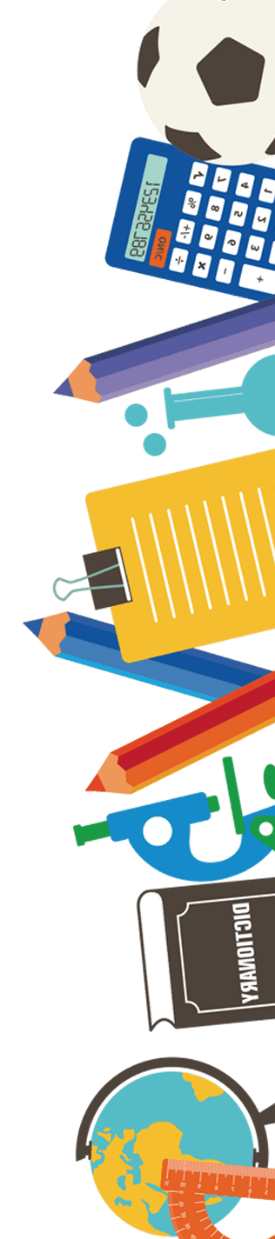 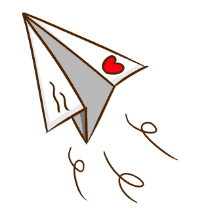 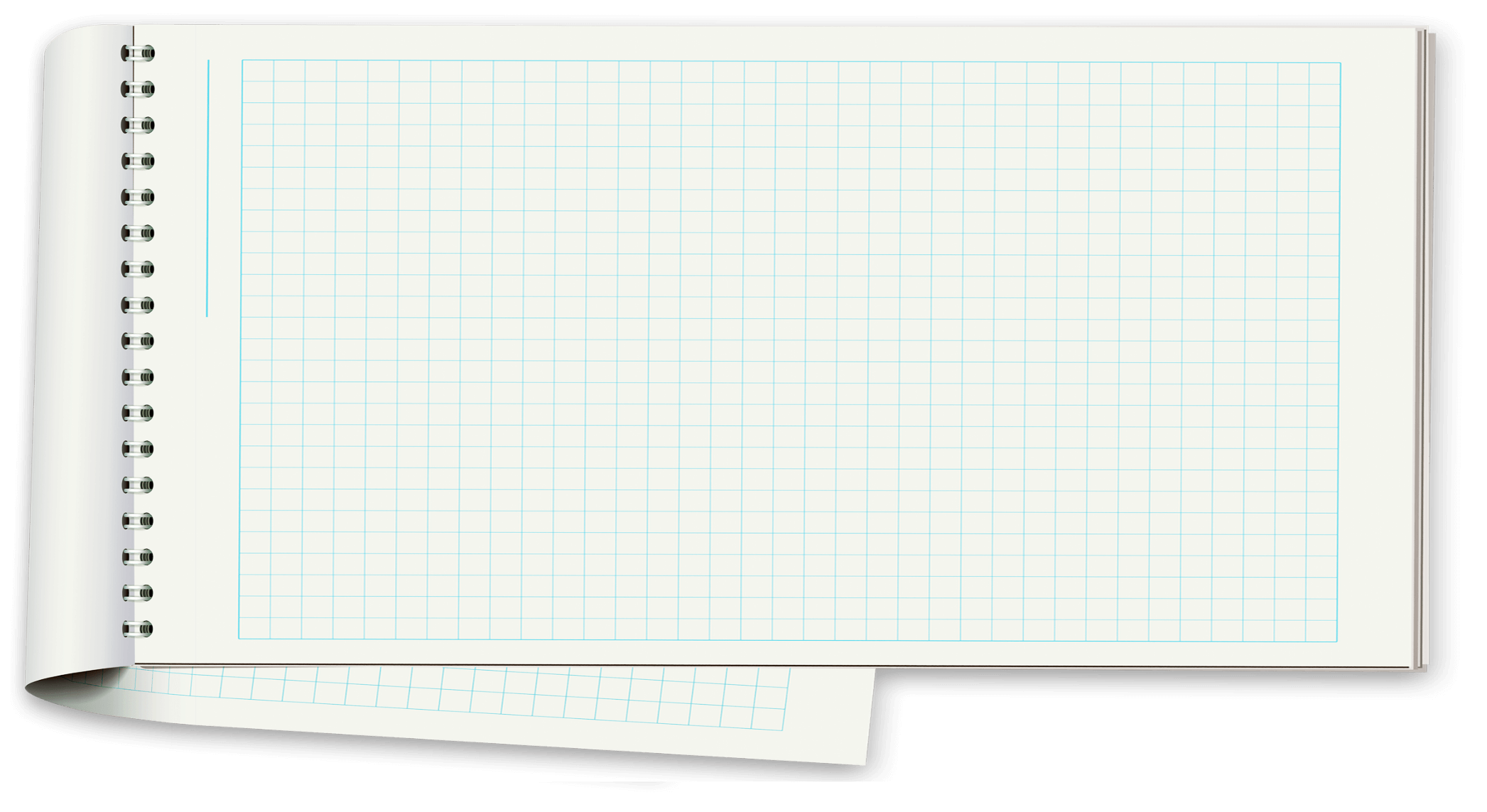 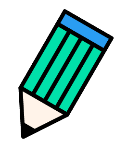 EDUCATION
教育教学说课课件
说课宣讲 · 教育培训 · 教学课件 · 动态模版
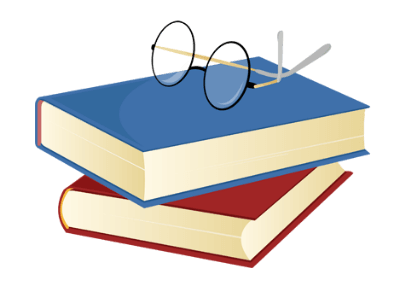 目
录
教育教学分析
教学方案介绍
教学内容说明
教学特点分析
培养学习兴趣
01
02
03
04
05
01
教育教学分析
请替换文字内容，点击添加相关标题文字也可以直接复
请替换文字内容
请插入文本的内容请插入文本的内容
04
请替换文字内容
请插入文本的内容请插入文本的内容
请替换文字内容
03
请插入文本的内容请插入文本的内容
请替换文字内容
请插入文本的内容请插入文本的内容
02
01
标题文本预设
标题文本预设
标题文本预设
标题文本预设
标题文本预设
1
2
3
4
5
标题文本
标题文本
标题文本
标题文本
标题文本
点击此处更换文本编辑文字，点击此处更换文本
点击此处更换文本编辑文字，点击此处更换文本
点击此处更换文本编辑文字，点击此处更换文本
点击此处更换文本编辑文字，点击此处更换文本
点击此处更换文本编辑文字，点击此处更换文本
01
02
03
用户可以在投影仪或者计算机上进行演示也可以将演示文稿打印出来
用户可以在投影仪或者计算机上进行演示也可以将演示文稿打印出来
用户可以在投影仪或者计算机上进行演示也可以将演示文稿打印出来
04
05
06
用户可以在投影仪或者计算机上进行演示也可以将演示文稿打印出来
用户可以在投影仪或者计算机上进行演示也可以将演示文稿打印出来
用户可以在投影仪或者计算机上进行演示也可以将演示文稿打印出来
02
01
添加文本
添加文本
添加文本
添加文本
02
添加适当的文字，一页的文字最好不要超过 添加适当的文字,一页的文字最好不要超过
添加适当的文字，一页的文字最好不要超过 添加适当的文字,一页的文字最好不要超过
添加适当的文字，一页的文字最好不要超过 添加适当的文字,一页的文字最好不要超过
添加适当的文字，一页的文字最好不要超过 添加适当的文字,一页的文字最好不要超过
03
04
02
教学方案介绍
请替换文字内容，点击添加相关标题文字也可以直接复
标题文字添加
用户可以在投影仪或者计算机上进行演示也可以将演示文稿打印出来制作成胶片以便应用到更广泛的领域中用户可以在投影仪或者计算机上进行演示也可以将演示文稿打印出来制作成胶片以便应用到更广泛的领域中
添加内容
添加内容
添加内容
添加内容
在此添加标题
在此添加标题
在此添加标题
在此添加标题
您的内容打在这里，或者通过复制您的文本后，在此框中选择粘贴，并选择只保留文字。
您的内容打在这里，或者通过复制您的文本后，在此框中选择粘贴，并选择只保留文字。
您的内容打在这里，或者通过复制您的文本后，在此框中选择粘贴，并选择只保留文字。
您的内容打在这里，或者通过复制您的文本后，在此框中选择粘贴，并选择只保留文字。
标题文字添加
标题文字添加
标题文字添加
标题文字添加
用户可以在投影仪或者计算机上进行演示，也可以将演示文稿打印出来，制作成胶片，以便应用到更广泛的领域中
用户可以在投影仪或者计算机上进行演示，也可以将演示文稿打印出来，制作成胶片，以便应用到更广泛的领域中
用户可以在投影仪或者计算机上进行演示，也可以将演示文稿打印出来，制作成胶片，以便应用到更广泛的领域中
用户可以在投影仪或者计算机上进行演示，也可以将演示文稿打印出来，制作成胶片，以便应用到更广泛的领域中
03
教学内容说明
请替换文字内容，点击添加相关标题文字也可以直接复
30%
01
20%
您的内容打在这里，或者通过复制您的文本后，在此框中选择粘贴，并选择只保留文字。
70%
02
50%
您的内容打在这里，或者通过复制您的文本后，在此框中选择粘贴，并选择只保留文字。
60%
用户可以在投影仪或者计算机上进行演示也可以将演示文稿打印出来
用户可以在投影仪或者计算机上进行演示也可以将演示文稿打印出来
用户可以在投影仪或者计算机上进行演示也可以将演示文稿打印出来
01
02
03
04
05
06
用户可以在投影仪或者计算机上进行演示也可以将演示文稿打印出来
用户可以在投影仪或者计算机上进行演示也可以将演示文稿打印出来
用户可以在投影仪或者计算机上进行演示也可以将演示文稿打印出来
添加文字内容添加文字内容添加文字内容添加文字内容添加文字内容添加文字内容添加文字内容添加文字内容
1
添加文字内容添加文字内容添加文字内容添加文字内容添加文字内容添加文字内容添加文字内容添加文字内容
2
添加文字内容添加文字内容添加文字内容添加文字内容添加文字内容添加文字内容添加文字内容添加文字内容
3
添加标题
添加文字内容添加文字内容添加文字内容添加文字内容添加文字内容添加文字内容添加文字内容添加文字内容
4
添加文字内容添加文字内容添加文字内容添加文字内容添加文字内容添加文字内容添加文字内容添加文字内容
5
04
教学特点分析
请替换文字内容，点击添加相关标题文字也可以直接复
点击添加主要内容
点击添加主要内容
点击添加主要内容
点击添加主要内容
点击添加主要内容
用户可以在投影仪或者计算机上进行演示也可以将演示文稿打印出来制作成胶片以便应用到更广泛的领域中用户可以在投影仪或者计算机上进行演示也可以将演示文稿
A
B
C
D
E
“
方案二
方案一
推广方案
用户可以在投影仪或者计算机上进行演示也可以将演示文稿打印出来制作成胶片以便应用
用户可以在投影仪或者计算机上进行演示也可以将演示文稿打印出来制作成胶片以便应用到更广泛的领域中用户可以在投影仪或者计算机上进行演示也可以将演示文稿打印出来制作成胶片以便应用到更广泛的领域中
用户可以在投影仪或者计算机上进行演示也可以将演示文稿打印出来制作成胶片以便应用
01
02
添加标题
添加标题
添加标题
添加标题
添加文字内容添加文字内容添加文字内容添加文字内容添加文字内容添加文字内容
添加文字内容添加文字内容添加文字内容添加文字内容添加文字内容添加文字内容
添加文字内容添加文字内容添加文字内容添加文字内容添加文字内容添加文字内容
添加文字内容添加文字内容添加文字内容添加文字内容添加文字内容添加文字内容
05
培养学习兴趣
请替换文字内容，点击添加相关标题文字也可以直接复
添加内容
添加添加主要文字内容添加添加主要文字内容添加添加主要文字内容添加添加主要文字内容添加添加主要文字内容添加添加主要文字内容添加添加主要文字内容添加添加主要文字内容添加添加主要文字内容
添加内容
添加内容
添加内容
添加内容
添加内容
标题
标题
标题
在此处输入您的文本
在此处输入您的文本
在此处输入您的文本
在此处输入您的文本
在此处输入您的文本
在此处输入您的文本
标题
标题
标题
在此处输入您的文本
在此处输入您的文本
在此处输入您的文本
在此处输入您的文本
在此处输入您的文本
在此处输入您的文本
添加文字内容添加文字内容添加文字内容添加文字内容添加文字内容添加文字内容添加文字内容添加文字内容添加文字内容添加文字内容添加文字
添加文字内容添加文字内容添加文字内容添加文字内容添加文字内容添加文字内容添加文字内容添加文字内容添加文字内容添加文字内容添加文字内容添加文字内容添加文字内容添加文字内容添加文字内容添加文字内容添加文字内容添加文字内容添加文字内容添加文字内容添加文字内容添加文字内容添加文字内容
标题文字添加
标题文字添加
标题文字添加
用户可以在投影仪或者计算机上进行演示也可以将演示文稿打印出来
用户可以在投影仪或者计算机上进行演示也可以将演示文稿打印出来
用户可以在投影仪或者计算机上进行演示也可以将演示文稿打印出来
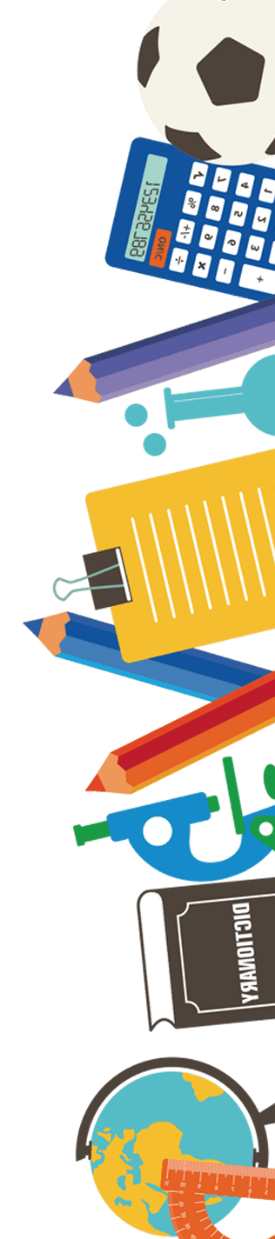 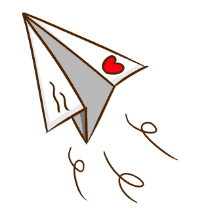 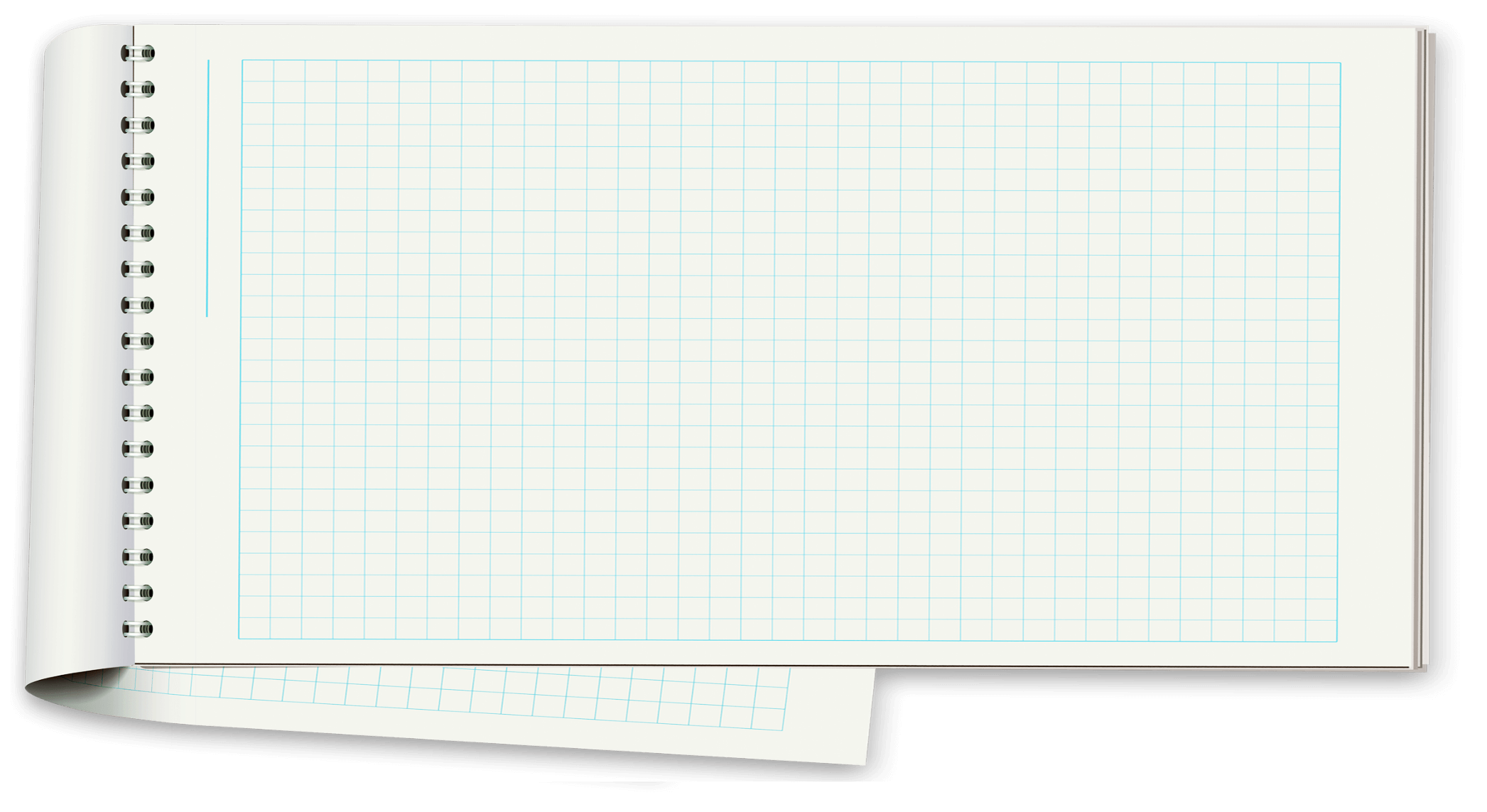 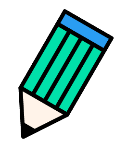 EDUCATION
演示完毕感谢观看
说课宣讲 · 教育培训 · 教学课件 · 动态模版
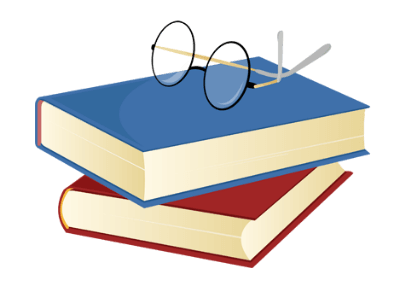